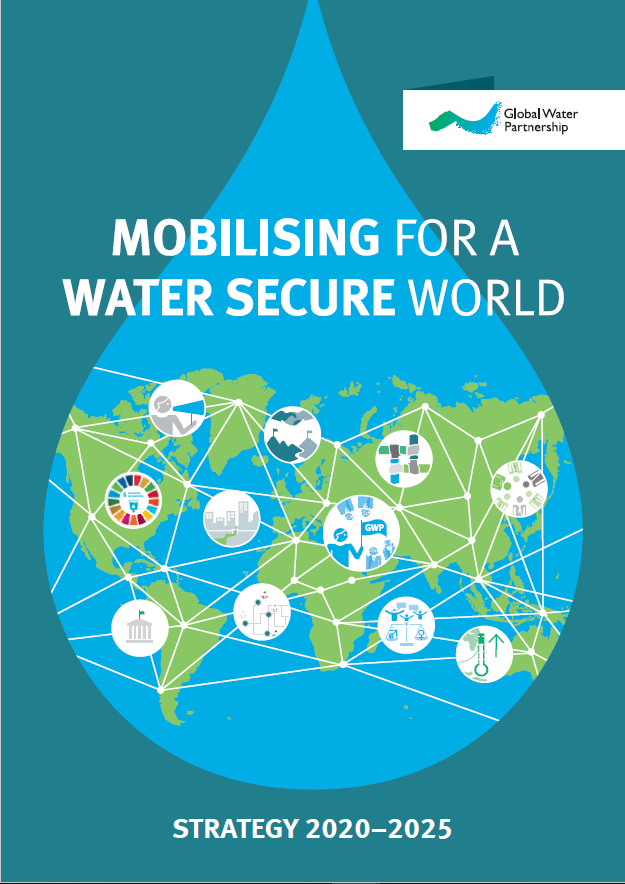 Global Water Partnership
proposta, instrumentos e desafios da GWP

Carlos Hiroo Saito
Universidade de Brasília


Dezembro 2020
GWP

Proposta
Breve Histórico
1992 -
Conferencia Internacional sobre a Água e o Meio Ambiente publicou a Declaração sobre a Agua e o  Desenvolvimento Sustentável de Dublin, com diretrizes associadas, os Princípios de Dublin.
Conferência da ONU sobre o Meio Ambiente e o Desenvolvimento (Rio de Janeiro) pleiteou mecanismos de execução e coordenação eficazes para promover a Gestão Integrada de Recursos Hídricos baseada na participação social.
 1995 -
 O PNUD e o Banco Mundial fizeram um convite para a comunidade internacional contribuir para o desenvolvimento de uma Associação Mundial pela Água (Global Water Partnership – GWP) .
- 1996 -
Comitê Diretivo foi estabelecido com a tarefa de criar o marco analítico para o setor de água e promover a gestão sustentável de recursos hídricos. 
Sede GWP foi inaugurado em Estocolmo, Suécia, em agosto
 Inicialmente as atividades da GWP foram centradas no desenvolvimento de marco conceitual da Gestão Integrada de Recursos Hídricos (GIRH), basada nos Principios de Dublin
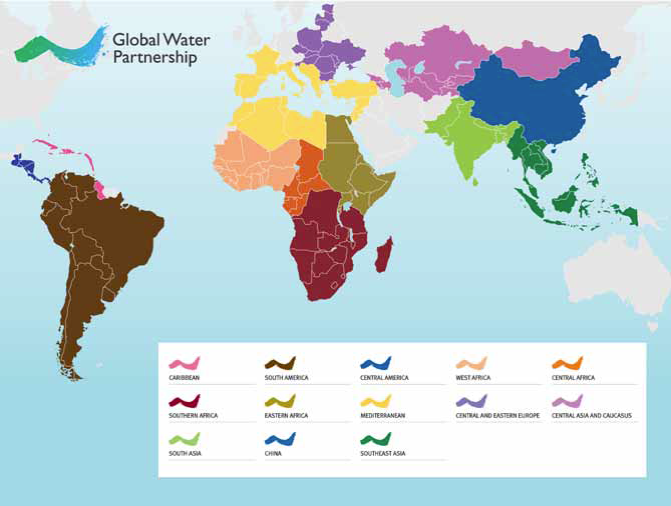 Uma rede internacional em crescimento desde 1996
GWP: Uma rede de ação mundial formada por organizações associadas, sem fins lucrativos.
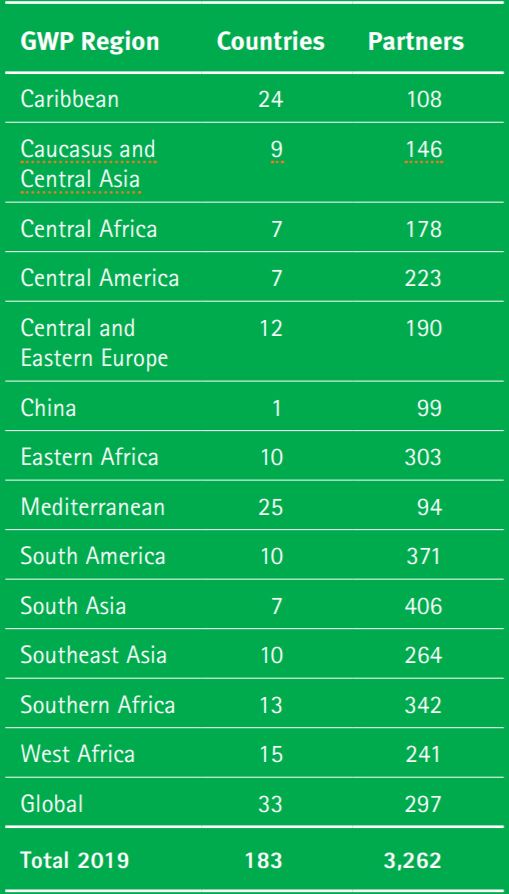 13 parcerias regionais  - Caribe, América do Sul, América Central, África Ocidental , África Central, África do Sul, África Oriental, Mediterrâneo, Europa Central e Oriental, Ásia Central e Cáucaso, Sul da Ásia, China e Sudoeste da Ásia.
  69 países contam com associações nacionais CWP (Country Water Partnerships) 
3.262 organizações membro em 183 países (dados de 2019)
Missão GWP: Promover avanços na governança e na gestão dos recursos hídricos para um desenvolvimento sustentável e equitativo.
Visão GWP: Um mundo com segurança hídrica.
assegurar o acesso sustentável à água de qualidade em quantidades adequadas para a manutenção dos meios de vida, do bem-estar humano e do desenvolvimento socioeconômico; garantir proteção contra a poluição hídrica e desastres relacionados à água; preservar os ecossistemas em um clima de paz e estabilidade política.
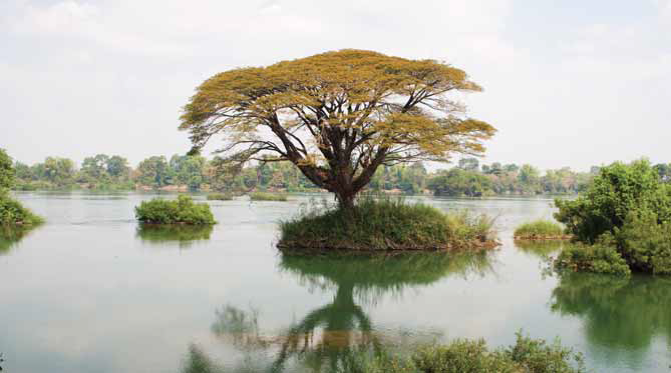 Características da GWP

Advocacy
Poder de mobilização
Experiência técnica e o intercâmbio de conhecimentos
Desenvolvimento de capacidades
Nomination
Committee
(5 membros)
Meeting of the Sponsoring Partners
Technical Committee 
(13 membros)
Steering Committee
(13 membros eleitos)
The Network Meeting (Anual)
Rede
GWP
The Chair
Executive Secretary and Global Secretariat (Estocolmo)
Governança
Head and Spokesperson
Representa a GWP em todos os foruns
O corpo executivo da organização
Desenvolve, dirige e organiza o trabalho do GWP
Observadores Permanentes (World Bank, ONU, WWC)
5 membros ex-ofício
Responsável pelas finanças, comunicações, planejamento 
e gestão operacional dos programas e da administração.
Membros GWP
Qualquer instituição, exceto pessoa física, pode tornar-se membro da rede GWP – governos locais, estaduais, regionais e nacionais, instituições governametais, organizações intergovernamentais, ONGs nacionais e internacionais, instituições acadêmicas e de pesquisa, e empresas.

Condições de acreditação.

Adesão gratuita.
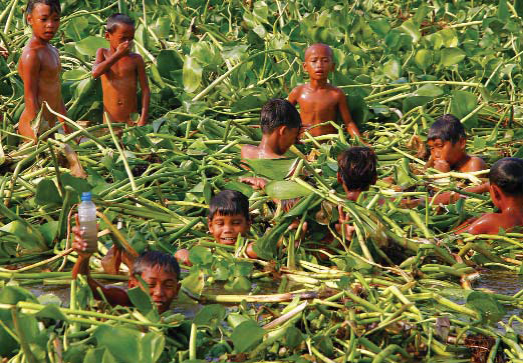 GLOBAL WATER PARTNERSHIPSouth America
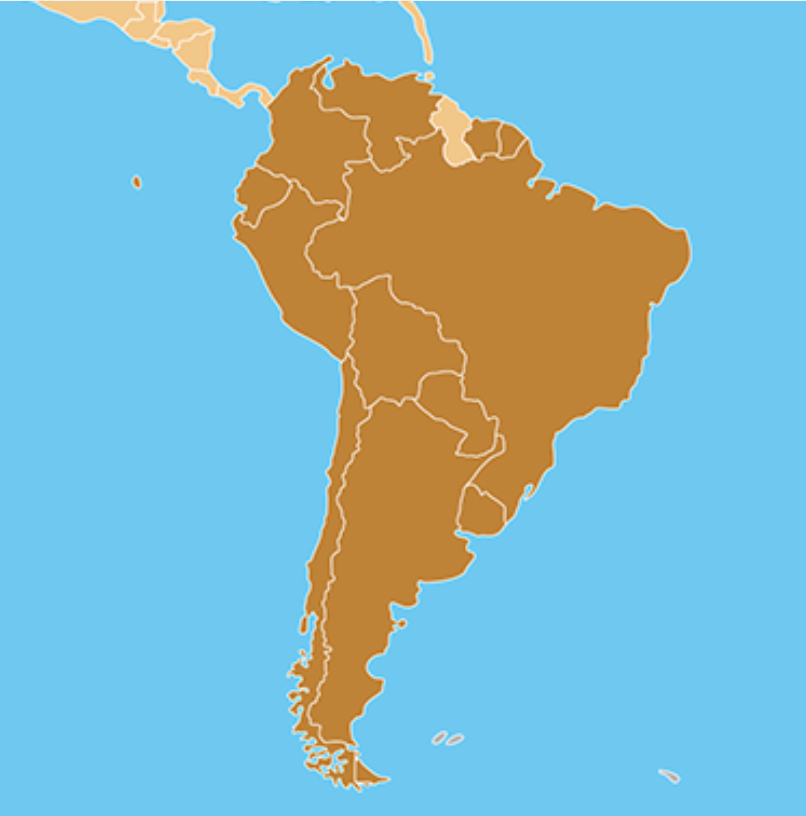 Venezuela
Surface area: 17,819,100 km²

7 CWP,  more than 350 members

About 30% of world’s freshwater resources. 
4 of the world’s 25 largest rivers.
One of the largest shared groundwater reserve. 
Large water reserve in the Glaciers.
Colombia
Peru
Brazil
Chile
Uruguay
Argentina
Our History
 more than 13 years of activities in the region
GWP
1996
GWP-SAM
October 27, 2006
GWP-Argentina
December 6, 2007
GWP-Brazil
December 19, 2005
GWP-Colombia
August 17, 2017
GWP-Uruguay
March 17, 2006
GWP-Venezuela
July 30, 2005
GWP-Chile
April 9, 2010
GWP-Peru
December 19, 2005
GWP-BrasilParceria Brasileira pela Água
GWP Brasil – “acreditado” em 2005 
2003 a 2005: 
Realização de 8 Seminários sobre gestão integrada de recursos hídricos 
Apoio à publicação de livro sobre inundações Urbanas 
Criação da Revista de Gestão das Águas da América do Sul – REGA em parceria com ABRH 
Realização de 2 Fóruns de âmbito Nacional para criação do GWP Brasil e elaboração de seu Estatuto 
I seminário Latino Americano de Políticas Públicas em Recursos Hídricos (2004) – 25 países 

Após 2005: 
Realização de Oficinas, Seminários e Congressos de capacitação na Gestão Integrada de Recursos Hídricos 
Criação da Parceria Lusófona pela Água em Brasília 
Criação do GWP América do Sul (2006)

2014-2015: 
Reerguimento GWP-Brasil 2014
Workshop sobre Direito Internacional de Águas, em Lima, Peru, com o apoio da OTCA, em, 07/2014.
Workshop Direito Internacional Águas, no Rio de Janeiro em 11/2015
Participação no 7º Encontro Nacional da Associação Nacional de Pesquisa e Pós-Graduação em Ambiente e Sociedade, em parceria com UnB, 05/2015.
Workshop Toolbox, em parceria com Universidade de Brasília, 12/2015 São Paulo
GWP-BrasilParceria Brasileira pela Água
2016-2019: 
Workshop Direito Internacional Águas Transfronteiriças – Bacia Amazônica, apoio da OTCA, 07/2016 Manaus
Realização de Seminários para Jornalistas: Água, Comunicação e Sociedade – 10ª Edição em 2016.
Tradução de 10 (dez) Technical Background Papers, para o idioma português, 2016.
Colaboração no Toolbox Teaching Manual, 2016-2017.
Seleção de pesquisador pos-doc com bolsa mensal em colaboração Universidade de Brasília, 2016. 
Dossiê Agua e Gênero – Revista Sustentabilidade em Debate 2017
Mini-curso sobre GWP-Toolbox no XXII SBRH - 26 de novembro a 01 de dezembro de 2017, Florianópolis-SC
Participação na coordenação do Workshop de avaliação do Toolbox Teaching Manual, 07/2018, Cidade do Panamá
Participação ativa no Fórum Mundial das Águas 2018
Curso de Direito Internacional de Águas: enfoque nas águas subterrâneas (agosto módulo a distância desenvolvido pela ANA-Brasil, setembro módulo presencial em Montevidéo, 2018) 
2 teses de doutorado defendidas (UnB e UFSCar) sobre o GWP-Toolbox
Retomada do Apoio à Revista REGA 2019
Apoio na organização do XVII Congresso Brasileiro de Limnologia e 2o Congresso Ibero-americano de Limnologia, e Workshop "Questões de Águas Transfronteiriças no Brasil", agosto/2019com apoio ANA e Unesco
Apoio na organização do XXIII SBRH - novembro de 2019, Foz do Iguaçu-PR, com varias mesas-redondas Global Water Partnership, com apoio ANA e Unesco

2020: 
Webinario Introdução online  IWRM Toolbox em São Tomé e Príncipe, 19/11/2020
GWP

Instrumentos
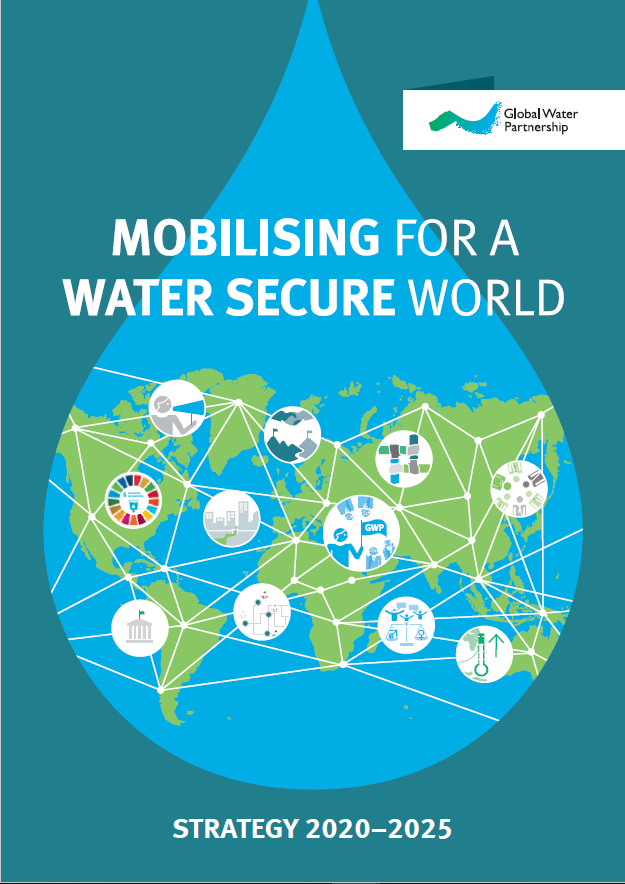 GWP STRATEGY 
2020-2025
GWP Strategy
2020-2025
Mobilise, Act, Learn
Goal 1: Engage diverse group of ‘voices on water 
Goal 2: Ground efforts in concrete and coordinated 
action to put IWRM into practice. 
Goal 3: Work with stakeholders to turn learning 
into ongoing improvements in water management
GWP Strategy
2014-2019 
Towards 2020
Goal 1: Catalyse change in policies and practice 
Goal 2: Generate and communicate knowledge 
Goal 3: Strengthen partnerships
1996
GWP is born
15
GWP Strategy
2020-2025
Mobilising for a Water Secure World
GWP Strategy
2014-2019 
Towards 2020
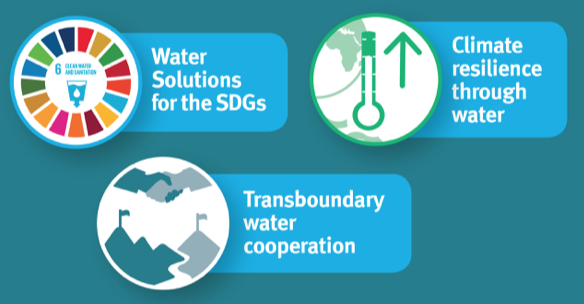 16
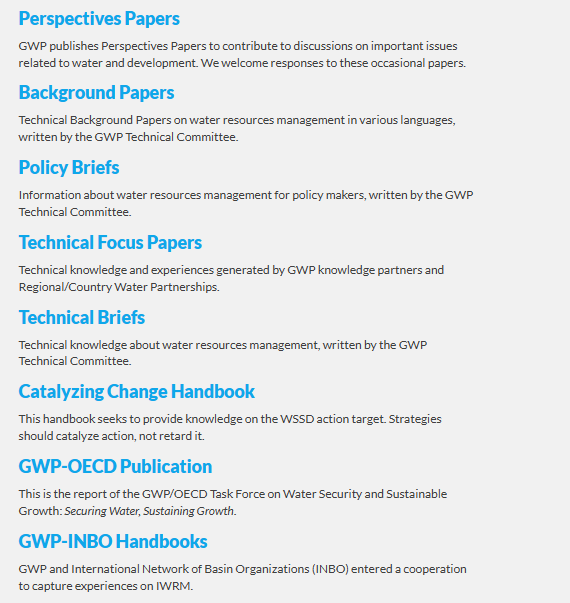 Technical Committee (TEC)

The global resources: produced or peer reviewed by GWP's TEC.
IWRM Toolbox
É um repositório on-line de conhecimento mantido regularmente pela GWP. 
É um banco de dados de acesso livre e gratuito, desde 2000.
Tem uma estrutura de armazenamento hierarquicamente indexada
Onde encontrar?
https://www.gwp.org/en/learn/iwrm-toolbox/About_IWRM_ToolBox/
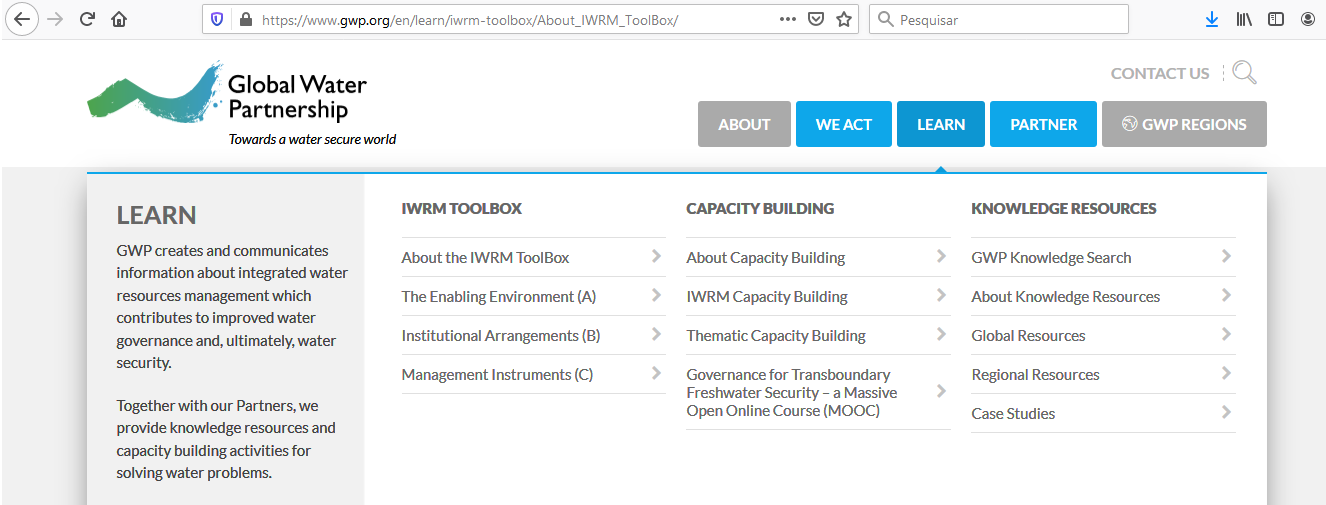 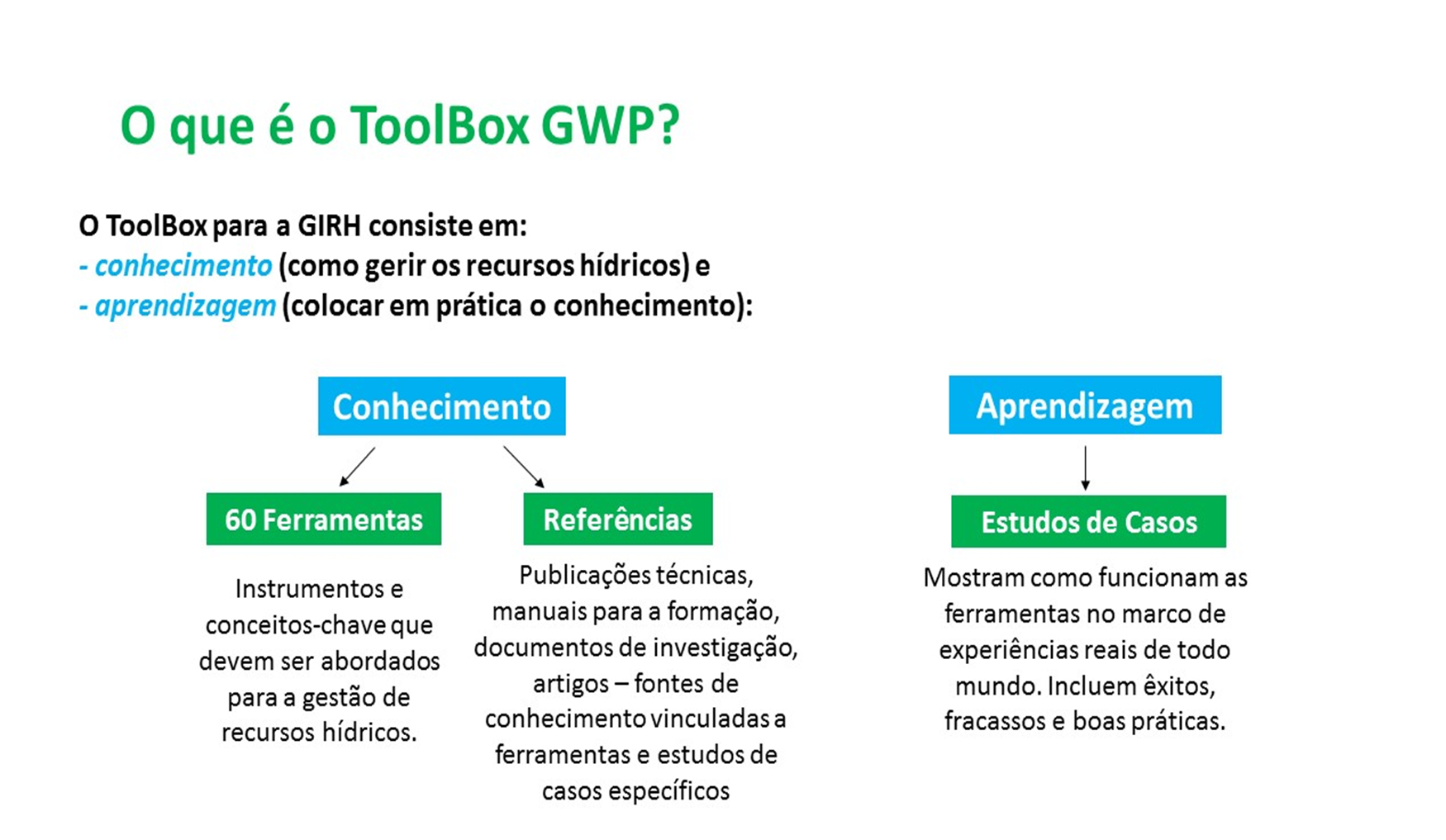 A) Incorpora as políticas, estrutura legislativa e as estruturas de financiamento e incentivo na gestão de recursos hídricos;
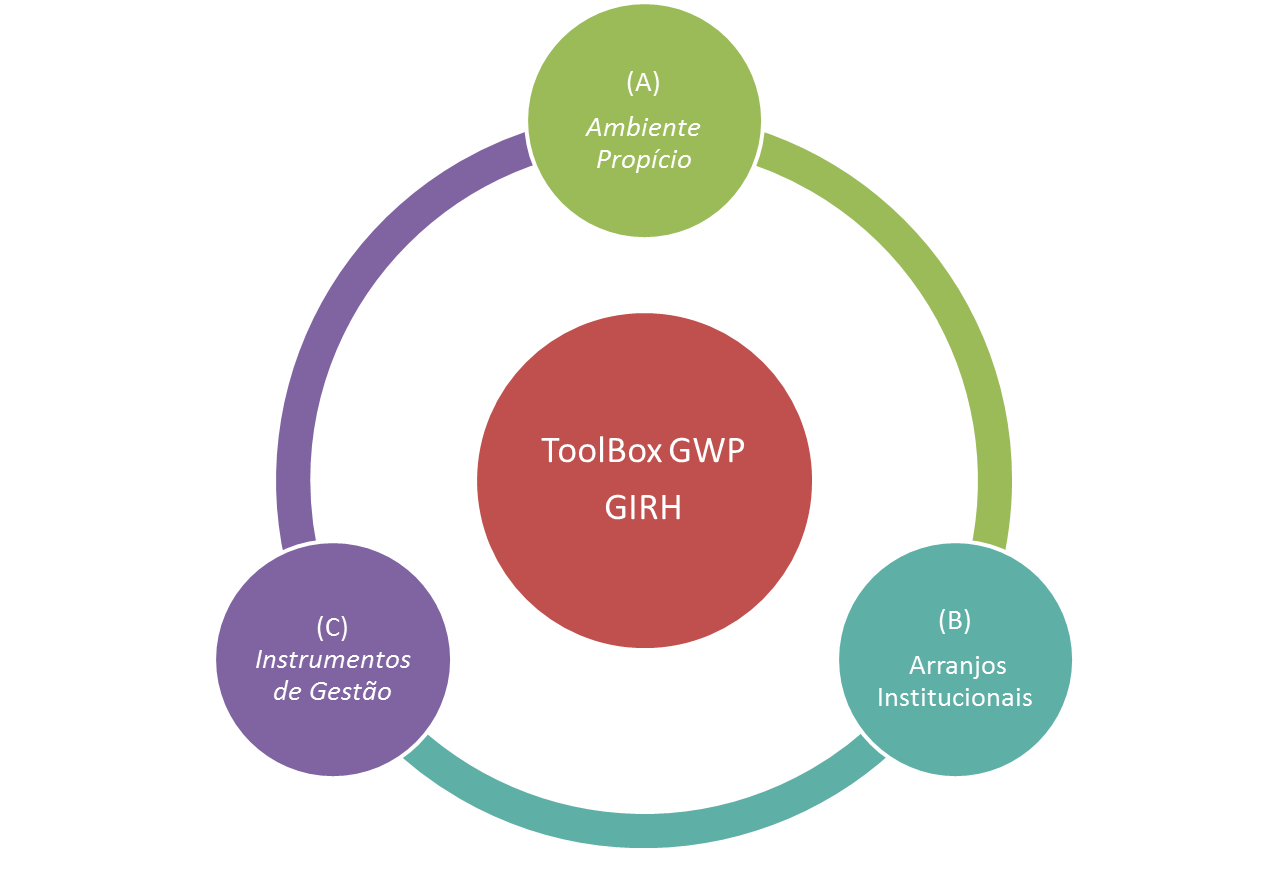 C) auxiliam no processo de tomada de decisão para a gestão dos recursos hídricos.
B) auxiliam na construção de uma estrutura organizacional, assim como na capacitação institucional;
IWRM Toolbox
B – ARRANJOS INSTITUCIONAIS 

B1 - REGULAÇÃO E CONFORMIDADE 
B1.01 - Órgãos Reguladores e Agências de Fiscalização 
B1.02 - Autoridades Locais B1.03 – Órgãos de Monitoramento e Avaliação 
B1.04 Comitês de Avaliação de Impacto 

B2 - SERVIÇOS DE ABASTECIMENTO DE ÁGUA E SANEAMENTO 
B2.01 - Serviços de Utilidade Pública no Setor Hídrico 
B2.02 - Provedores de Serviços Hídricos no Setor Privado 
B2.03 - Organizações de abastecimento e gestão da água comunitárias 

B3 - COORDENAÇÃO E FACILITAÇÃO 
B3.01 - Organizações 
Transfronteiriças 
B3.02 - Conselhos Nacionais 
B3.03 - Organizações da Sociedade Civil 
B3.04 - Organizações de Bacia 

B4 – DESENVOLVENDO CAPACIDADES 
B4.01 – Coleta de Informação e Redes de Compartilhamento 
B4.02 - Treinando Profissionais da Água 
B4.03 - Construindo Parcerias 
B4.04 - Integridade da Água e Anti-Corrupção
A – AMBIENTE FACILITADOR 

A1 - POLÍTICAS 
A1.01 - Preparação de uma Política Nacional de Recursos Hídricos 
A1.02 - Políticas Relacionadas aos Recursos Hídricos 
A1.03 - Políticas de Adaptação às Mudanças Climáticas 

A2 – MARCO LEGAL 
A2.01 - Elementos do Direito de Águas 
A2.02 - Implementação e Cumprimento 
A2.03 - O Papel do Direito Consuetudinário na GIRH 
A2.04 Integração de Marcos Legais para a GIRH 

A3 - ESTRUTURAS DE INVESTIMENTO E FINANCIAMENTO 
A3.01 - Estruturas de Investimento 
A3.02 - Planejamento Financeiro Estratégico 
A3.03 - Gerando Receitas Básicas Para a Água 
A3.04 Fontes Reembolsáveis de 
Financiamento para a Água
C - INSTRUMENTOS DE GESTÃO 

C1 – COMPREENDENDO O VALOR AGREGADO DA ÁGUA 
C1.01 - Demanda e Oferta 
C1.02 - Coleta de Dados 
C1.03 - Sistemas de Monitoramento e Avaliação 

C2 - INSTRUMENTOS DE AVALIAÇÃO 
C2.01 - Avaliação de Risco 
C2.02 - Avaliação de Vulnerabilidade 
C2.03 - Avaliação Social 
C2.04 - Avaliação do Ecossistema 
C2.05 - Avaliação de Impacto Ambiental 
C2.06 - Avaliação Econômica 

C3 - MODELAGEM E TOMADA DE DECISÕES 
C3.01 - Sistema de Informação Geográfica 
C3.02 - Análise dos atores sociais 
C3.03 - Planejamento de visão compartilhada 
C3.04 - Sistemas de apoio à decisão
 
C4 - PLANEJAMENTO PARA A GIRH 
C4.01 - Planos Nacionais de GIRH 
C4.02 - Planos de Manejo de Bacia 
C4.03 - Planos de Gestão de Águas Subterrâneas 
C4.04 - Planos de Gestão da Zona Costeira 
C4.05 - Planos de Gestão Integrada da Água Urbana 
C4.06 - Planos de Gestão Integrada de Risco de Desastre 
C4.07 - Planos Nacionais de Adaptação
C5 - COMUNICAÇÃO 
C5.01 - Canais de Comunicação 
C5.02 – Construção de consensos 
C5.03 - Gestão de Conflitos 

C6 - EFICIÊNCIA NA GESTÃO DA ÁGUA 
C6.01 - Eficiência da demanda 
C6.02 - Eficiência da oferta 
C6.03 - Reciclagem e reuso 

C7 - INSTRUMENTOS ECONÔMICOS 
C7.01 – Precificação para água e para serviços hídricos 
C7.02 - Mercados de Água 
C7.03 - Permissões de poluição comercializáveis 
C7.04 - Taxas de poluição 
C7.05 - Subsídios 
C7.06 - Pagamentos por Serviços Ambientais 

C8 – PROMOVEENDO MUDANÇAS SOCIAIS 
C8.01 – Educação de jovens 
C8.02 – Fomentando a conscientização pública 
C8.03 - Pegada Hídrica 
C8.04 - Água Virtual
LEVANTAMENTO ESTUDOS DE CASOS DISPONÍVEIS POR CONTINENTE NO TOOLBOX GWP (2018)
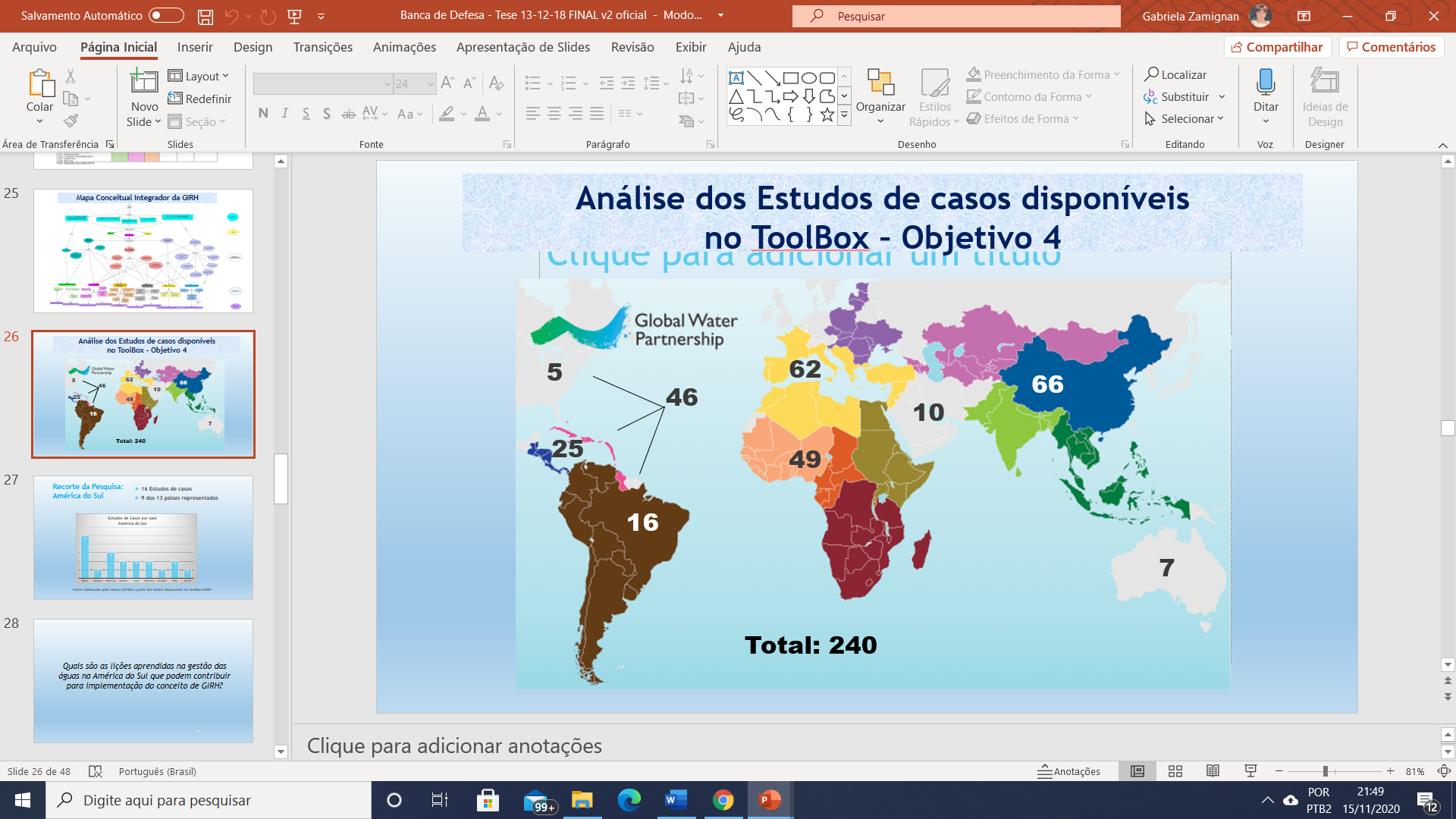 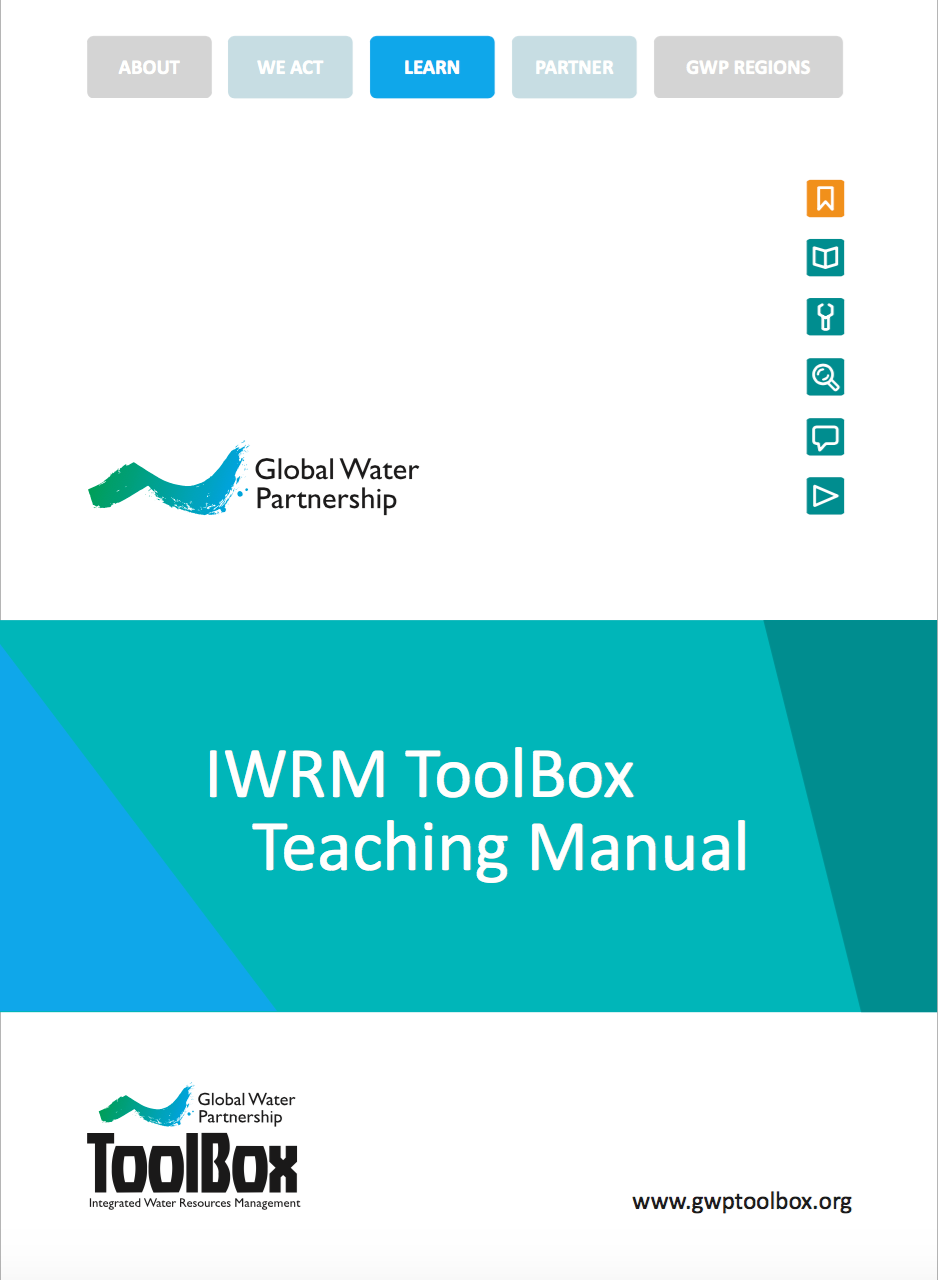 GWP

Desafios
GWP

Desafios
Desafios globais
Mobilising for a Water Secure World
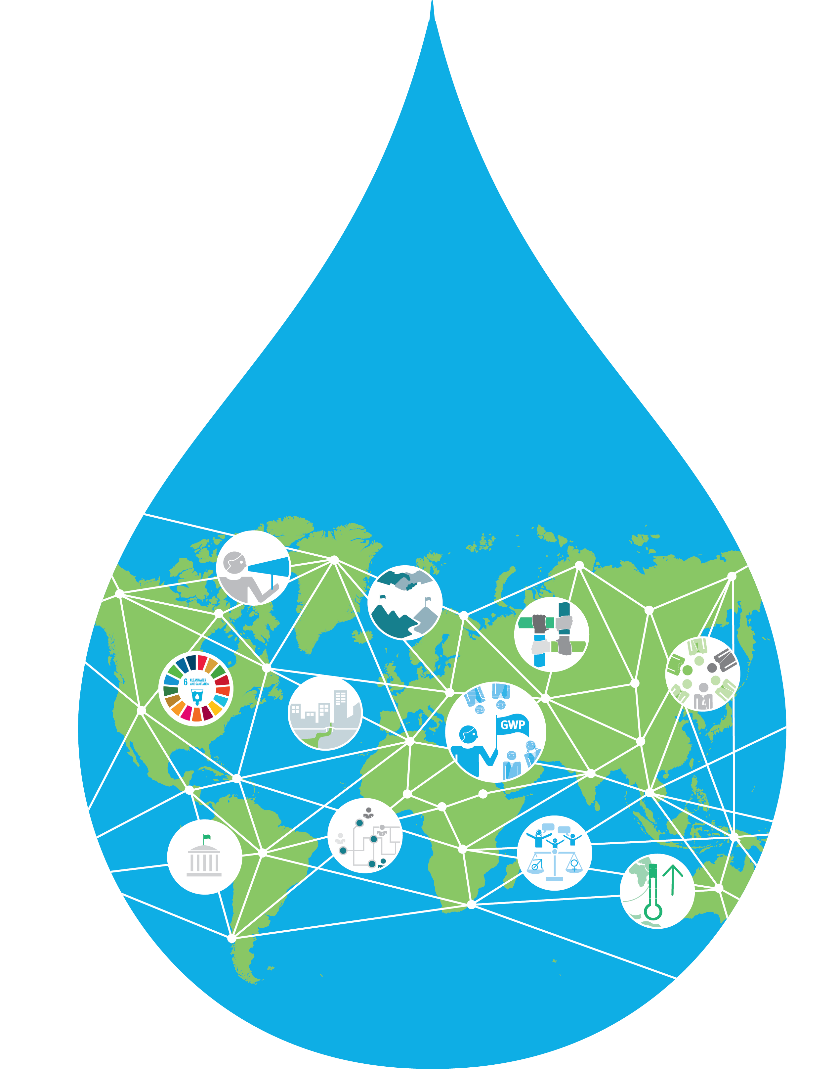 GWP STRATEGY  2020-2025

Water is a fundamental human right and is essential 
for sustainable development - and it is under threat 

We see great urgency to act. 
If the world remains off-track to deliver on its goal do bring sustainable water to all, we will jeopardise the entire 2030 Agenda for Sustainable Development
26
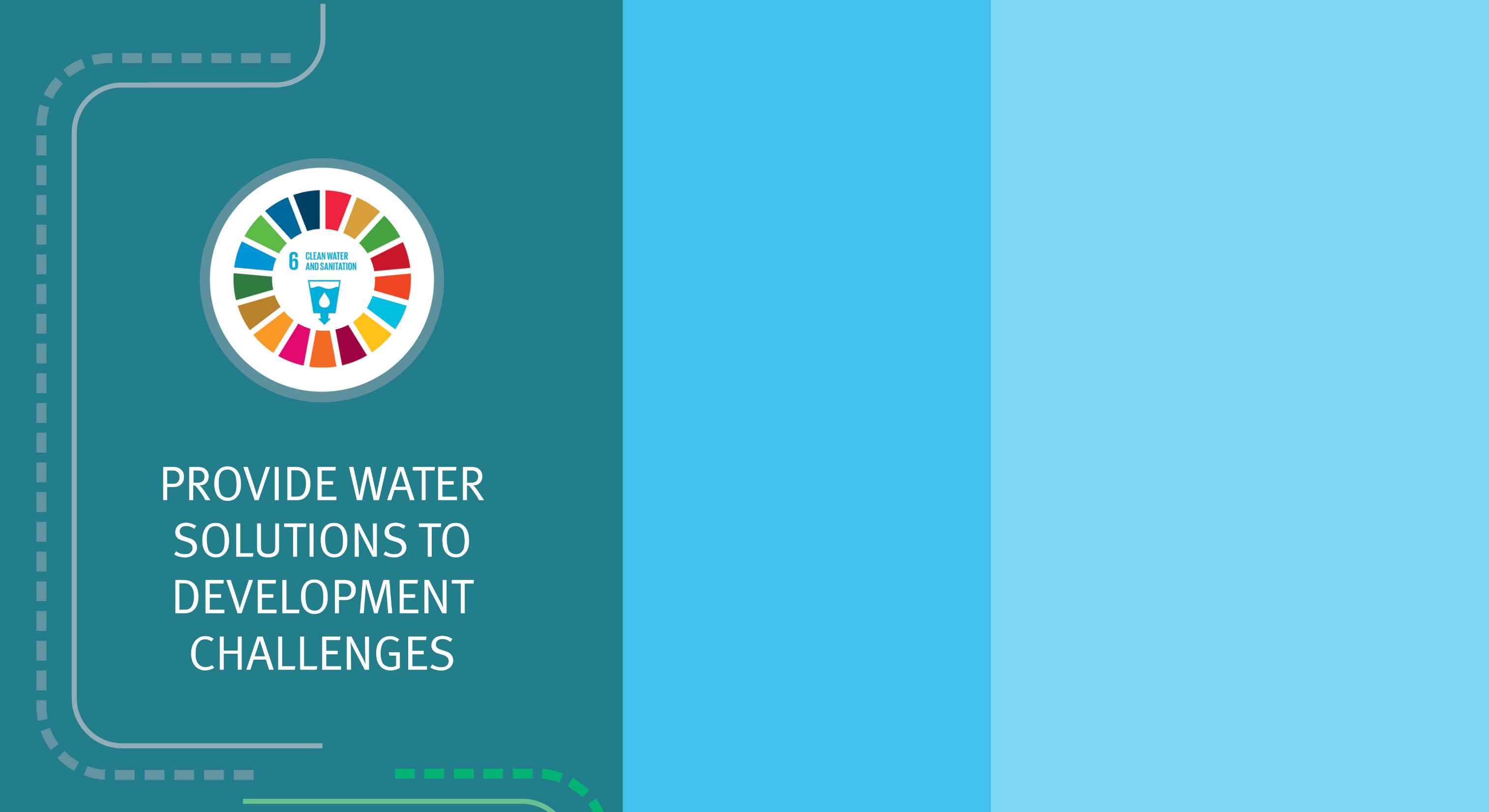 ANCHOR AREAS
Foster coordination on water across the Sustainable Development Goals 

Value water for development

Leverage the SDG target 6.5 on integrated water resources management
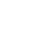 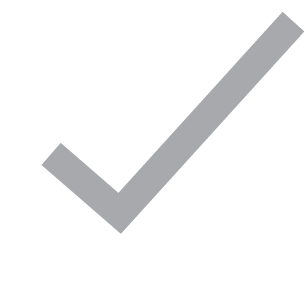 SUCCESS WILL BE…
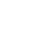 300+ water-related policies, laws, institutional arrangements, and related management instruments incorporating IWRM principles adopted at regional, national, and local levels.

80+ approved investment plans and budget commitments associated with policies, plans, and strategies that integrate water secure development.
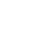 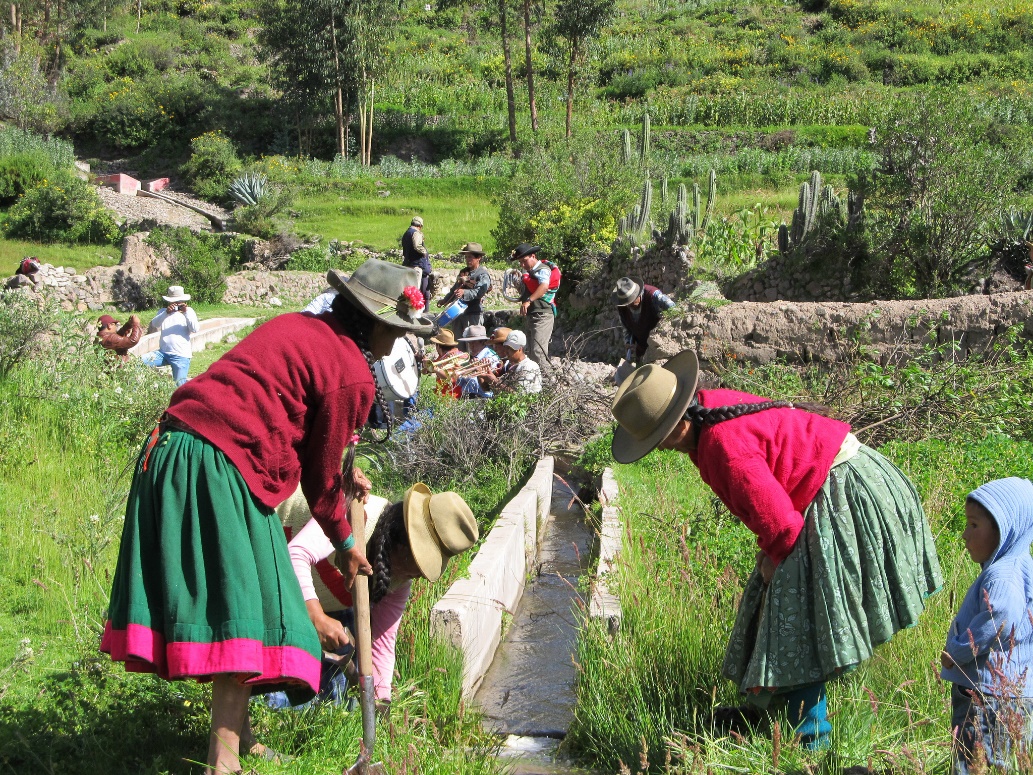 27
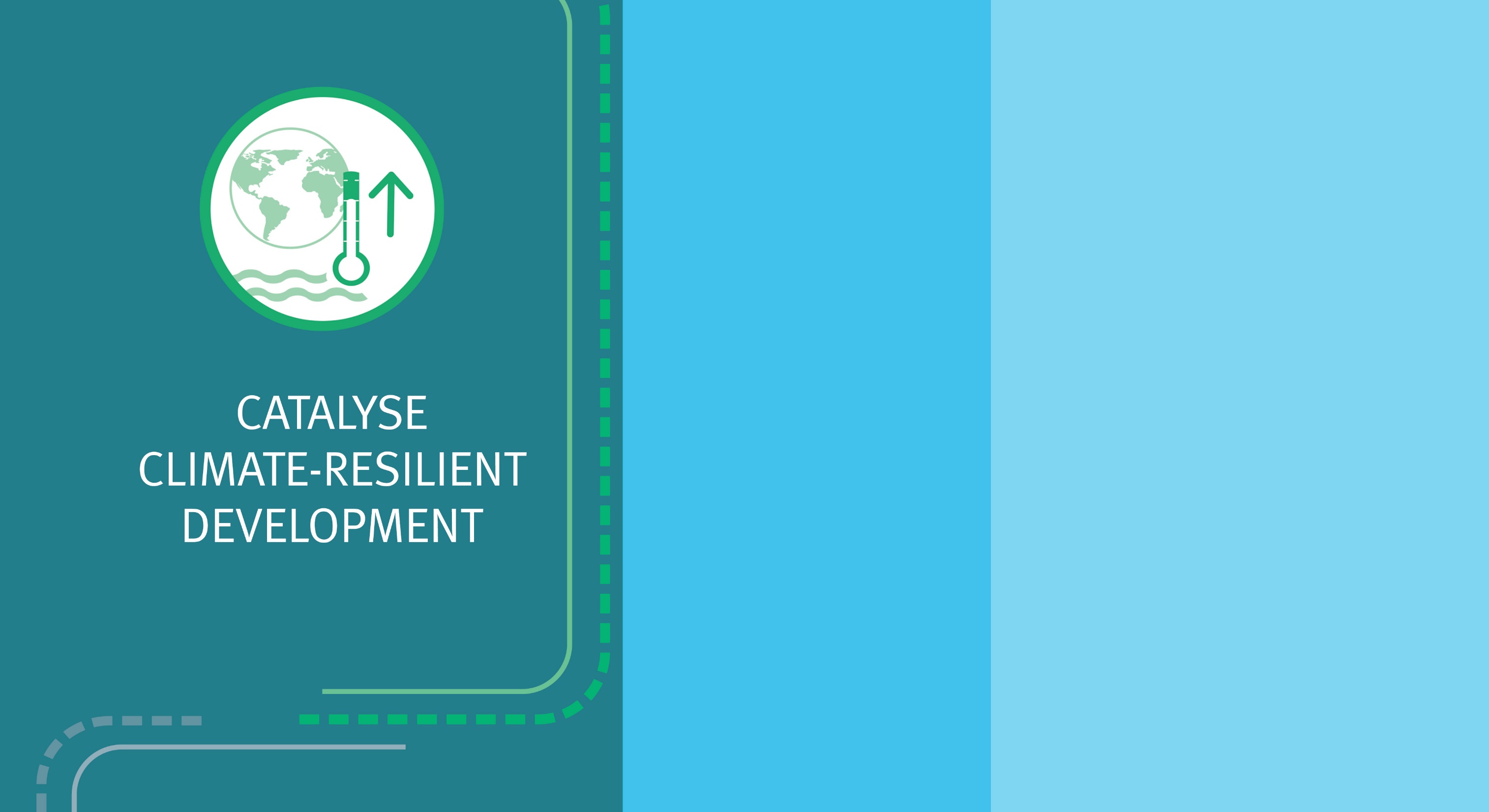 ANCHOR AREAS
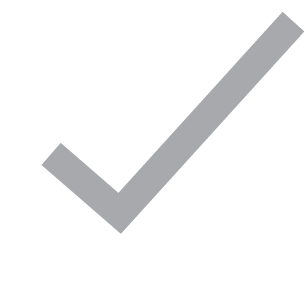 SUCCESS WILL BE…
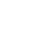 Advance national 
adaptation planning

Facilitate access 
to climate finance

Support integrated resilience planning, including for water infrastructure
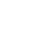 30+ countries access climate finance
to implement water-informed National Adaptation Plans and integrated flood and drought management policies and measures.

Investments of more than €1 billion directly supported in climate-resilient water management and infrastructure founded on robust, inclusive, and 
effective water governance systems.
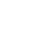 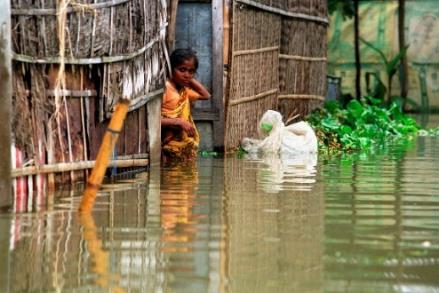 28
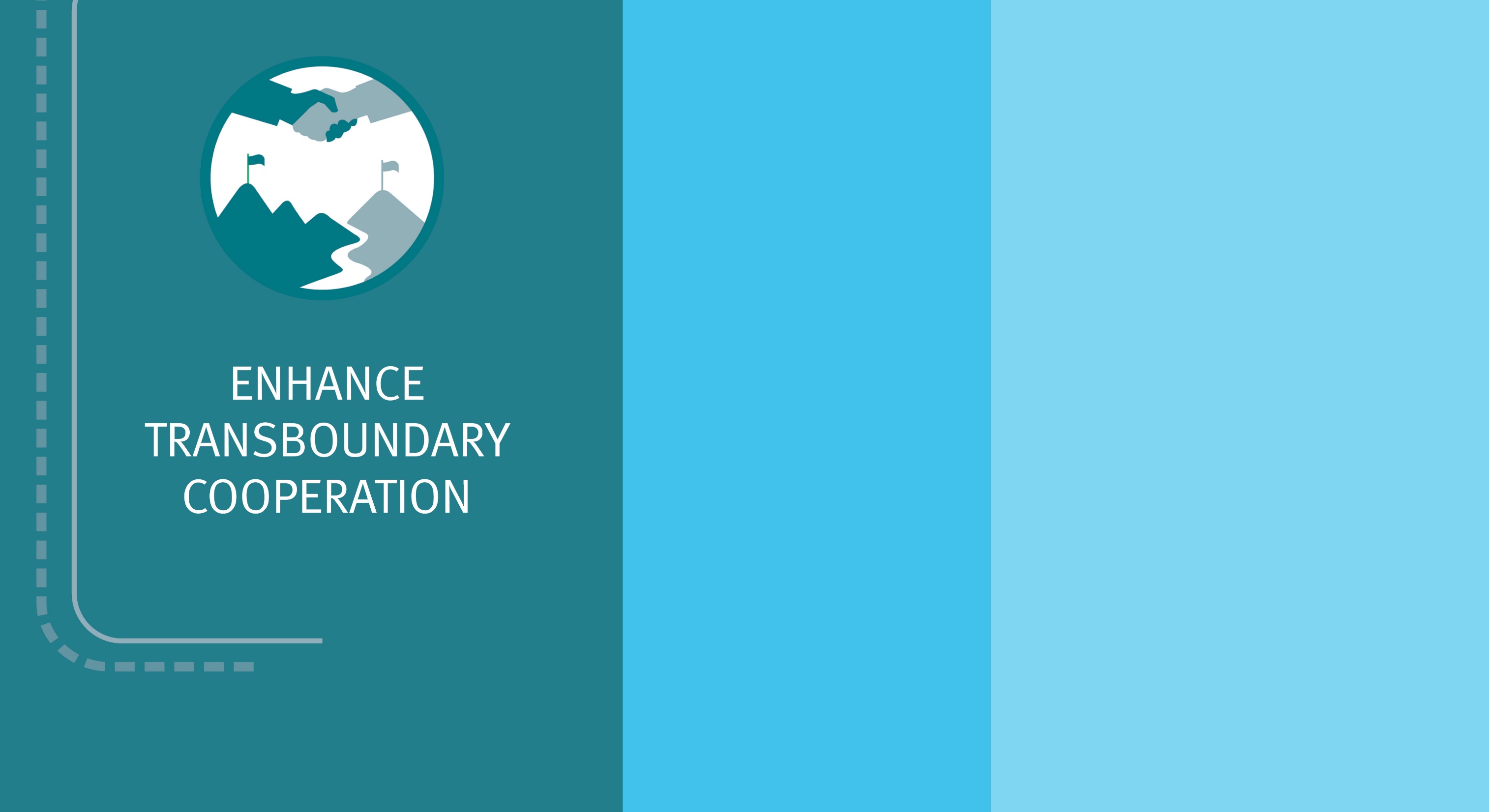 ANCHOR AREAS
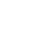 Improve transboundary 
water governance 

Engage in learning on water governance and international water law

Facilitate dialogue across political jurisdictions
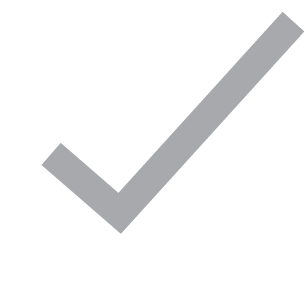 SUCCESS WILL BE…
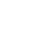 20+ new transboundary agreements, commitments, and arrangements supported through GWP’s role as a neutral convener and facilitator of cross-border dialogue. 

20+ transboundary institutions strengthened or established with support from GWP teams, with a mandate to coordinate cross-border water resources management planning and investment.
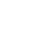 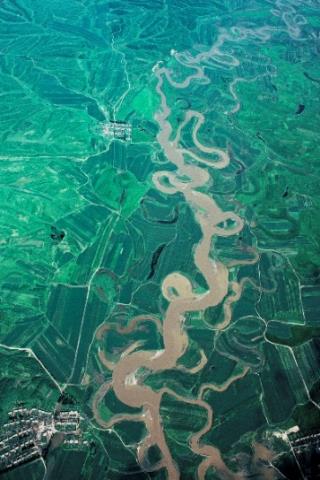 29
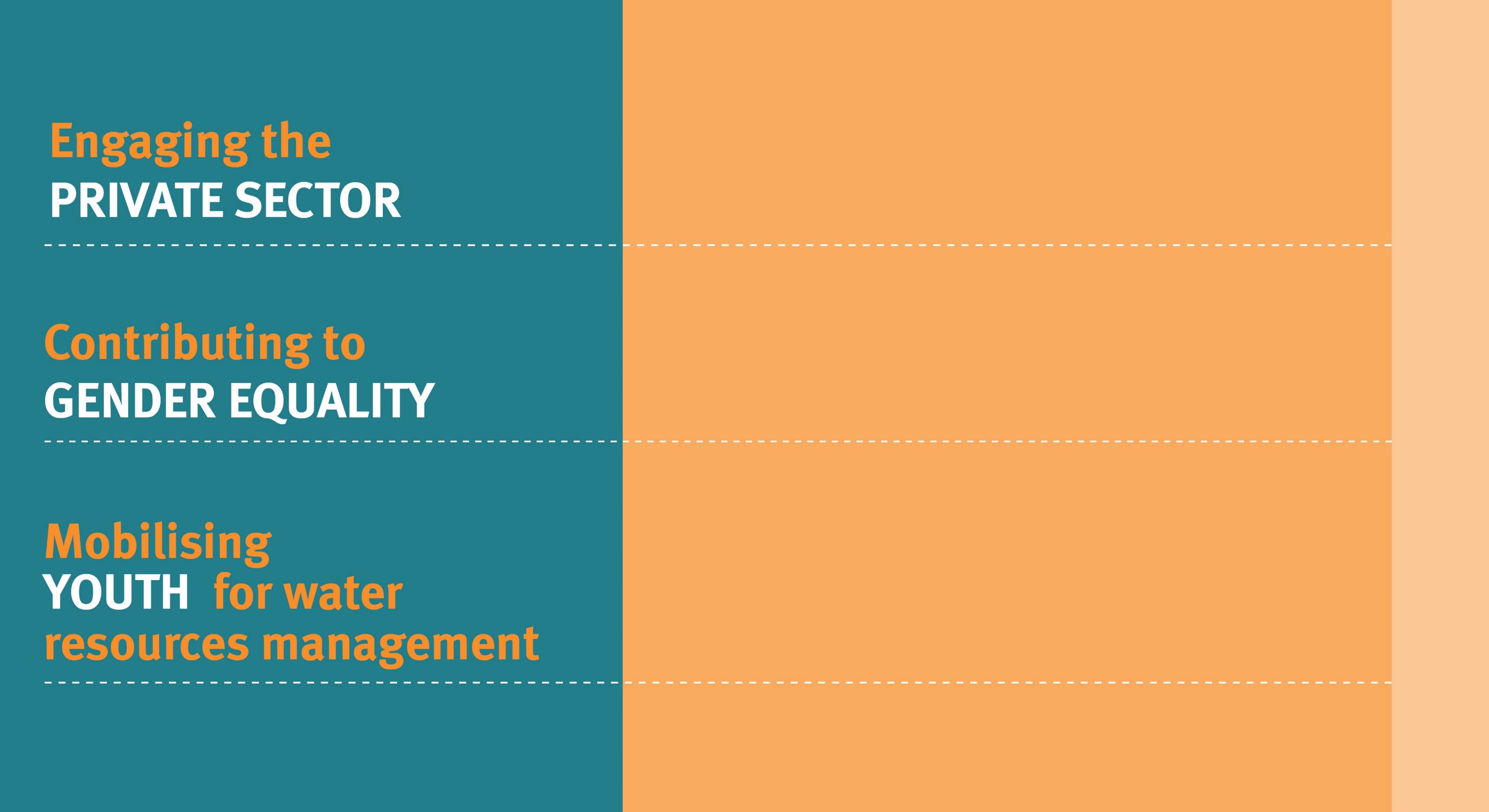 ACROSS ANCHOR AREAS
20+ initiatives with private sector actors 
to mobilise investment, reduce impacts on water by key industries, and promote innovation and entrepreneurship.
SUCCESS WILL BE…
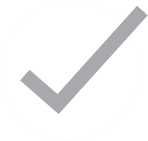 20+ countries implement 
development plans, strategies, and formal commitments that aim to contribute to gender inclusion and/or equality through water secure development.
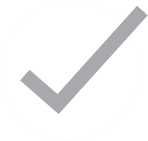 SUCCESS WILL BE…
20+ youth-centric initiatives 
that mobilise youth to engage with water management and governance processes and systems and to participate in decision making.
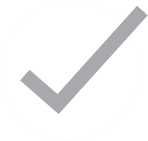 SUCCESS WILL BE…
30
GWP

Desafios
Desafios regionais
Temas prioritários de interesse regional
Conforme Assembleia Geral Bogotá 2019
Águas Transfronteiriças
Água e Clima
Objetivos de Desenvolvimento Sustentável
Toolbox & Educação

Abordagem transversal a todos os 4 temas prioritários:
respeito à diversidade
combate às desigualdades sociais
GLOBAL WATER PARTNERSHIPSouth America
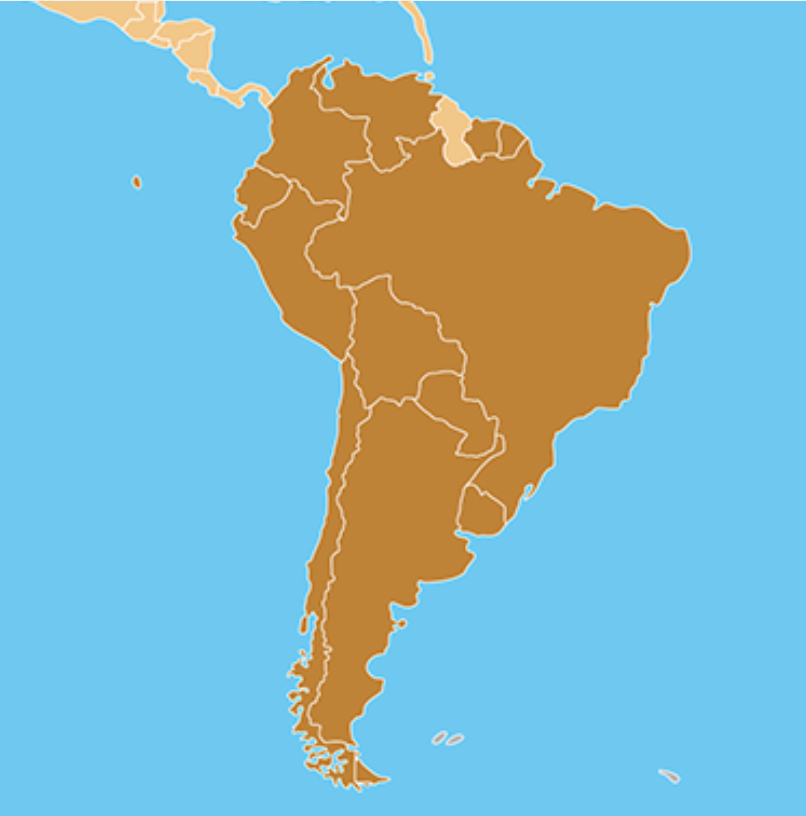 Venezuela
Colombia
Novos CWP?

Bolívia
Equador
Paraguai
Peru
Brazil
Chile
Uruguay
Argentina
GLOBAL WATER PARTNERSHIPSouth America
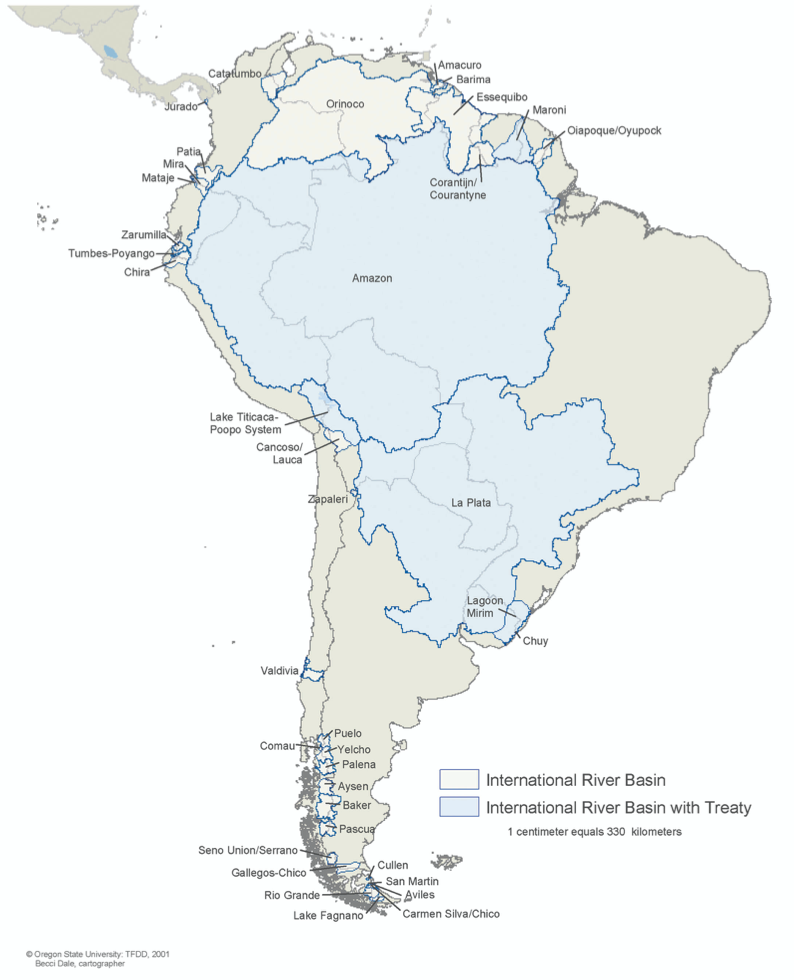 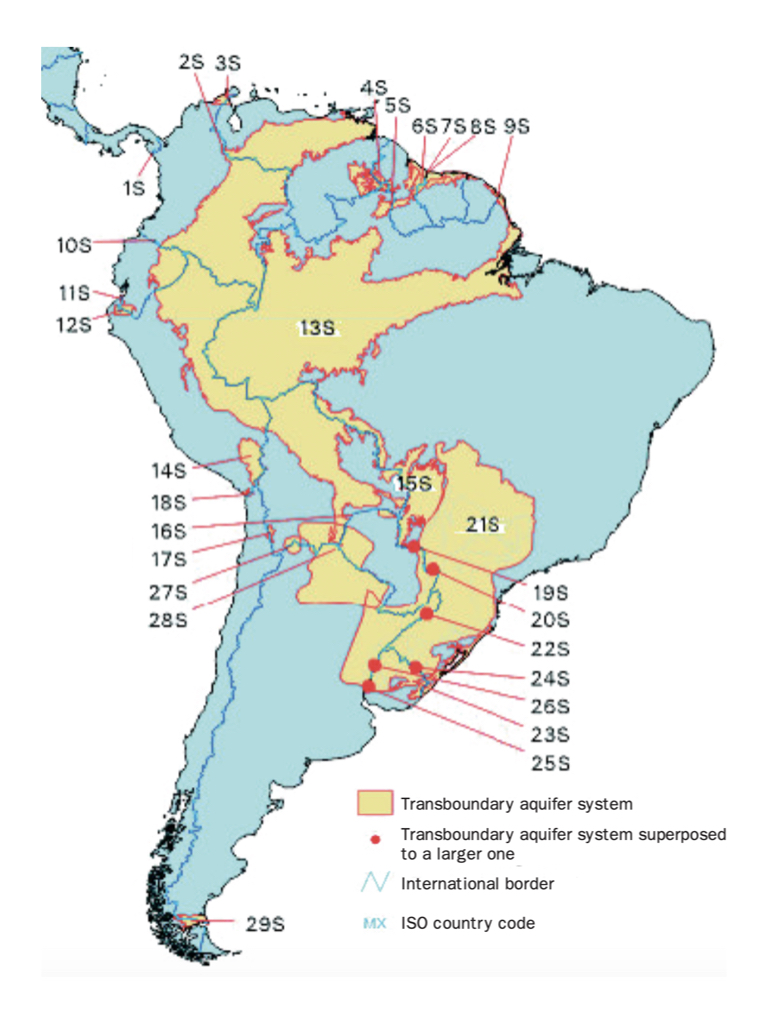 Mecanismo de gestão regional ?


Águas superficiais transfronteiriças

              Aquíferos transfronteiriços
GWP

Desafios
Desafios nacionais
Fortalecimento de revista científica
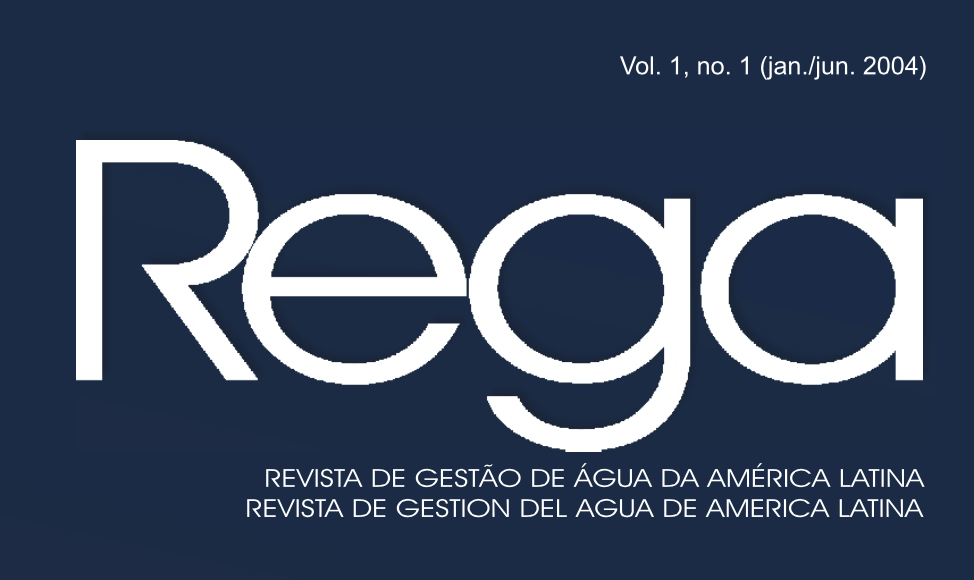 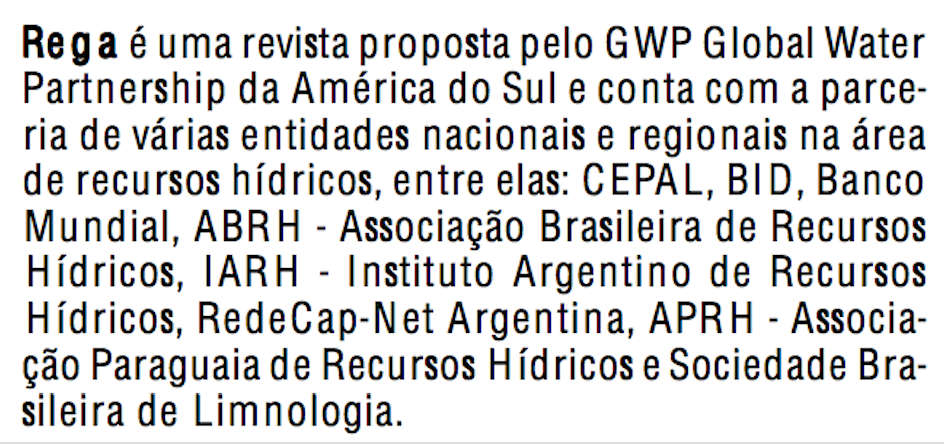 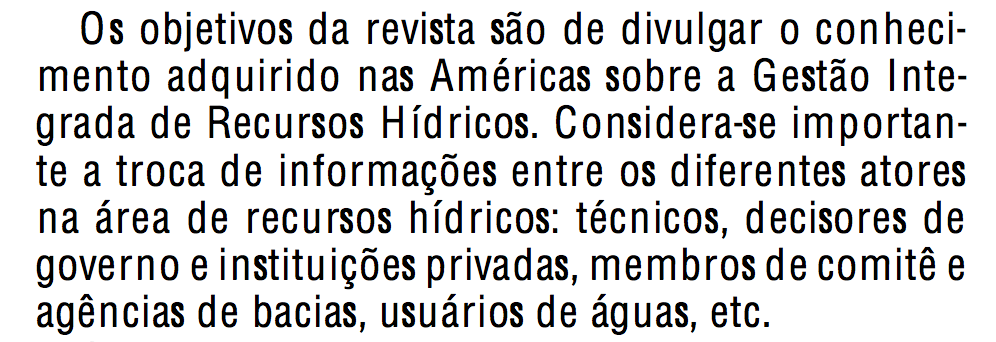 REGA - Revista de Gestão de Água da América Latina - ISSN 2359-1919
https://www.abrh.org.br/SGCv3/index.php?PUB=2&PUBLICACAO=REGA
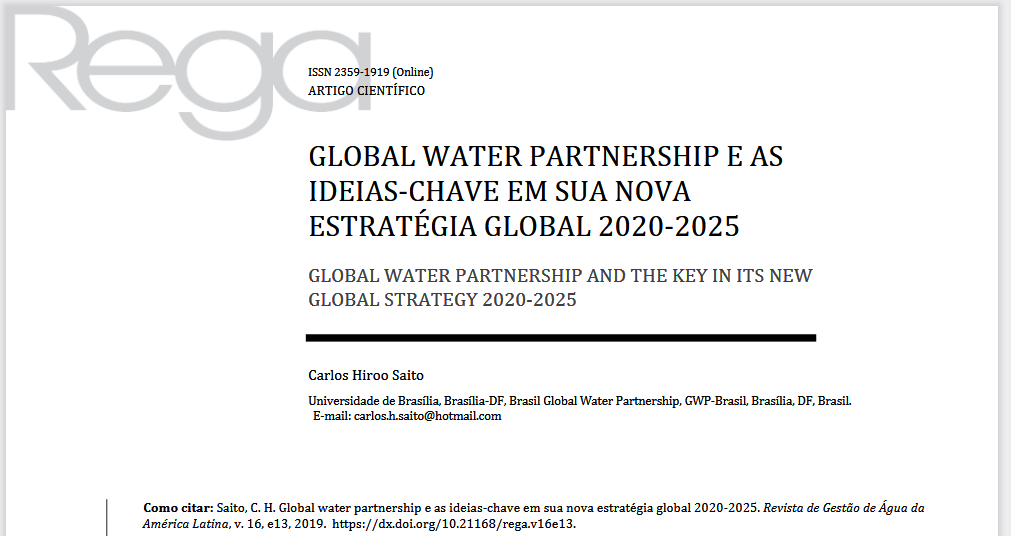 Manual de Ensino IWRM Toolbox
(Danka Thalmeinerova, José R. Fábrega D., Yiqing Guan, Barbara Janusz-Pawletta, Jean-Marie Kileshye-Onema, Carlos Hiroo Saito, 2017)

OBJETIVO GERAL: 
Orientar os professores na incorporação da Caixa de Ferramentas da GIRH em seus cursos;
Inspirar e unir professores de GIRH, compartilhando lições aprendidas e métodos de ensino úteis;
Fornecer uma visão geral das disciplinas comuns de GIRH e seus assuntos relacionados que podem ser integrados em uma ampla gama de cursos relacionados aos recursos hídricos;
Fornecer Aulas-Exemplo “prontas-para-uso” para facilitar a integração de disciplinas de GIRH;
Promover conexões com recursos de ensino interativos;
Facilitar a transferência de conhecimento atualizado dentro do setor hídrico.
Um manual para professores utilizarem o IWRM Toolbox 
na formação de estudantes na Universidade
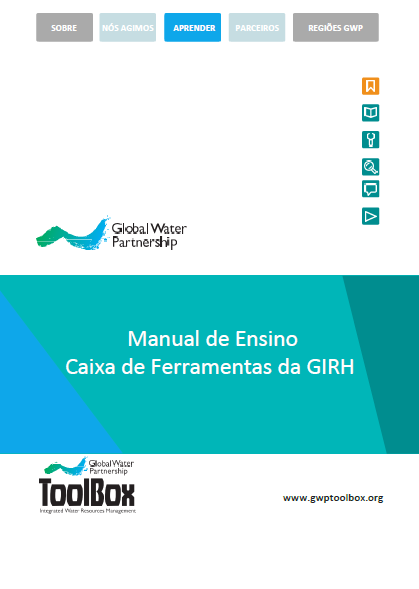 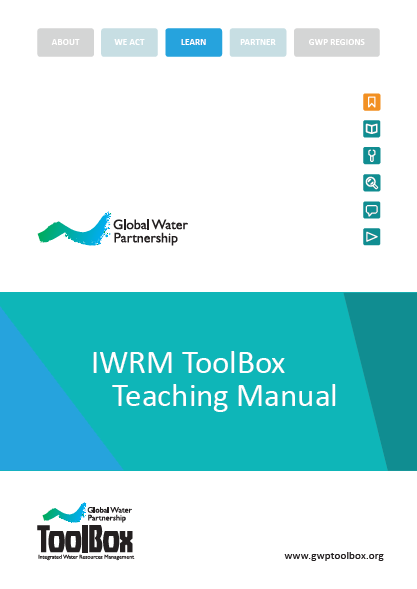 tradução
2017
2018
Manual de ensino do IWRM Toolbox
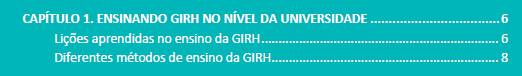 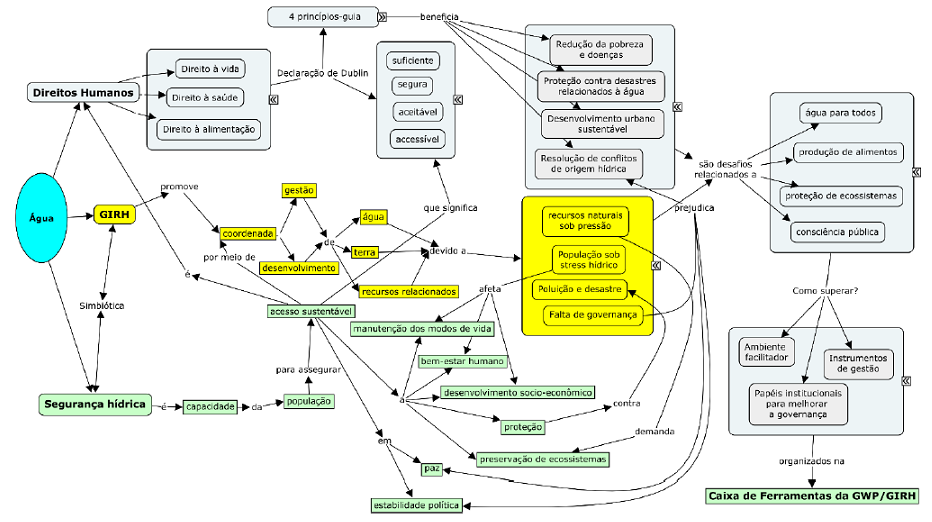 Aulas sobre termos e conceitos
Estudos de caso
Mapas conceituais
Trabalhos em grupo
Jogo de papéis
Simulações
Manual de ensino do IWRM Toolbox
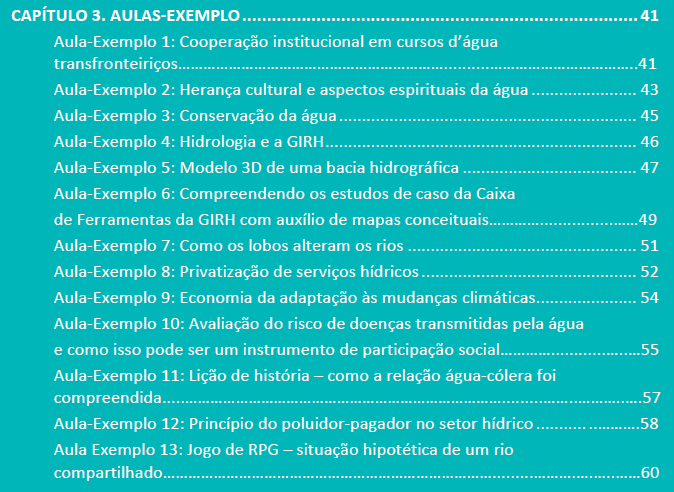 Experiências da disciplina GIRH no PPG Desenvolvimento Sustentável da UnB
Próximos passos
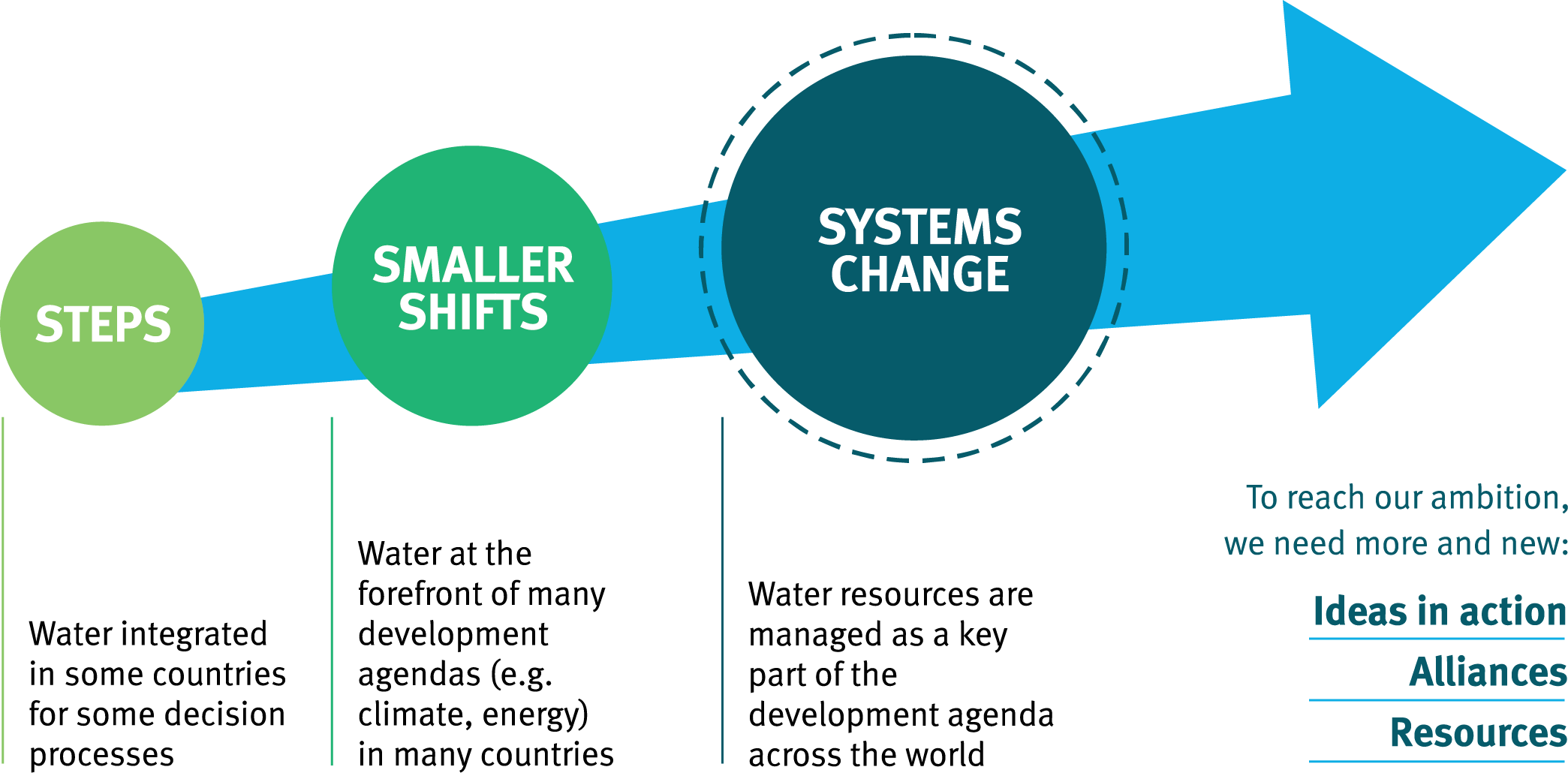 Revisão da estrutura do IWRM Toolbox
Revisão do Manual de Ensino
Cooperação para constituição de redes de cooperação entre docentes universitários
Ampliação das iniciativas de formação de recursos humanos e capacitação
Desenvolvimento de projetos conjuntos para produção de material didático em ensino de GIRH
E finalmente...Fortalecer redeGWP-Brasil
Obrigado
carlos.h.saito@hotmail.com
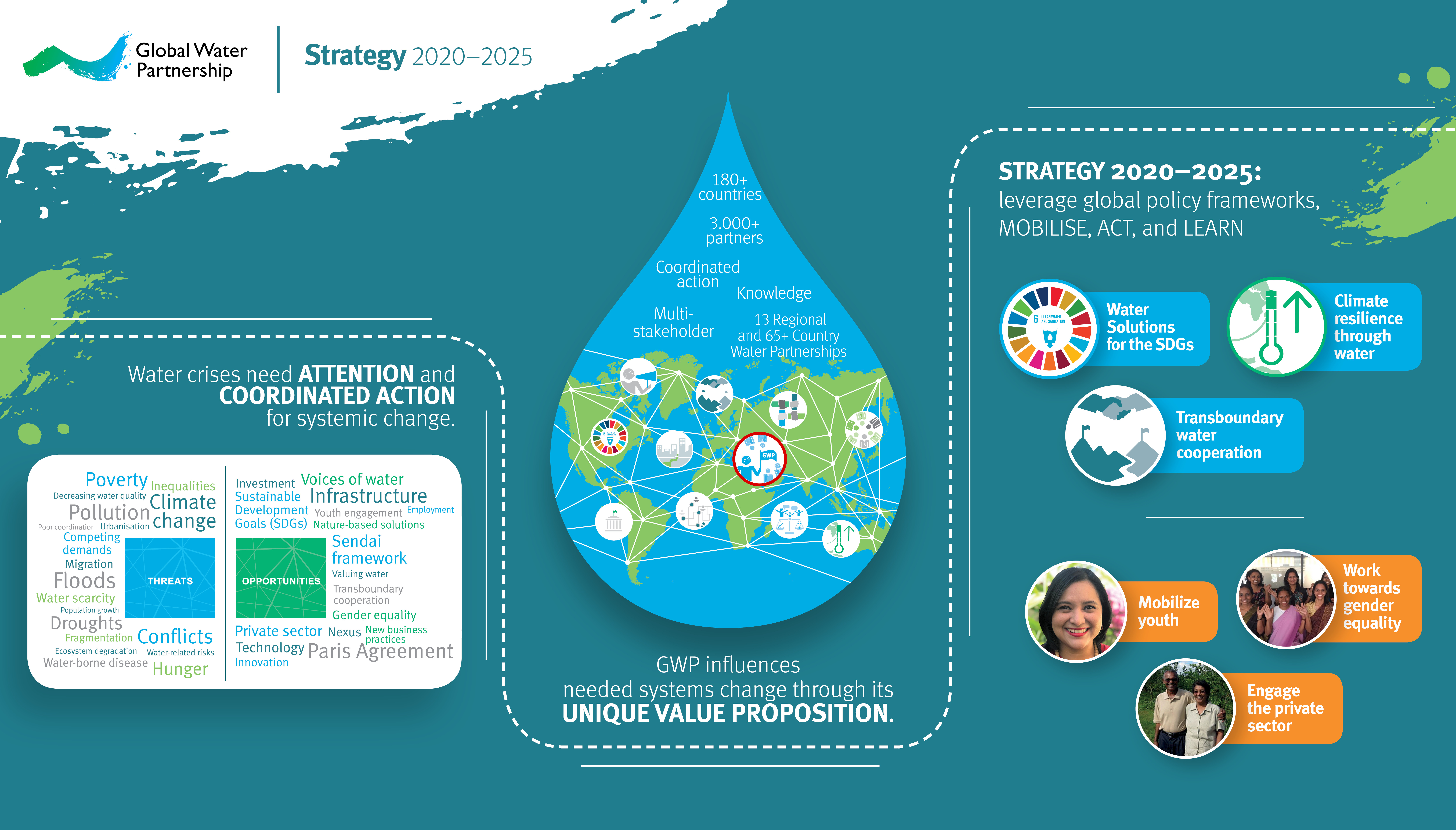 44
[Speaker Notes: Water crises need attention and coordinated action for systemic change.
•Inertia 
•Fragmentation across sectors at the basin, country, and regional levels 
•Short-term and siloed thinking
GWP influences needed systems change through its unique valuer proposition.
•Reach: 3,000+ partners across 180 countries 
•Network: coordinated action of government and non-government actors
•Knowledge: unique knowledge base anchored in implementation
•Approach: multi-stakeholder
•Business model: deliver through Regional and Country Water Partnerships
Strategy: leverage global policy frameworks, mobilize, act and learn
•Water solutions for the SDGs
•Climate resilience through water
•Transboundary water cooperation
•Mobilize youth
•Engage the private sector
•Work towards gender equality]